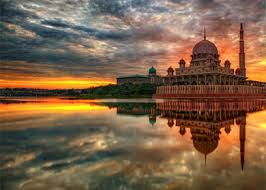 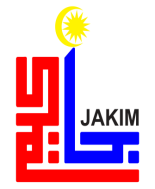 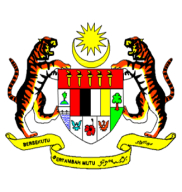 KHUTBAH MULTIMEDIA JAKIM
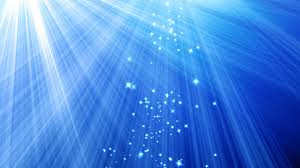 KAU INSAN ISTIMEWA
(4 Disember 2015) bersamaan (22 Safar 1437H)
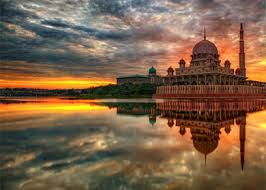 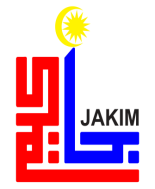 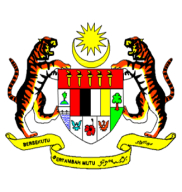 KHUTBAH MULTIMEDIA JAKIM
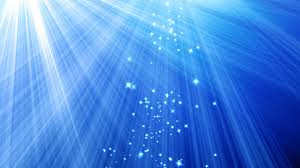 PUJIAN KEPADA ALLAH SWT
الحَمْـدُ لِلَّـهِ الْقَآئِلُ:
ﭴ ﭵ ﭶ ﭷ ﭸ ﭹ ﭺ ﭻ ﭼ ﭽ ﭾ ﭿ
Maksudnya: “Dan Dialah jua yang mengadakan bagi kamu pendengaran dan penglihatan serta hati (untuk kamu bersyukur; tetapi) amatlah sedikit kamu bersyukur.” – Surah al-Mu’minun : 78
2
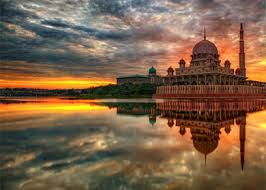 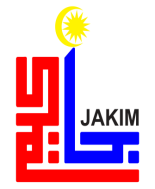 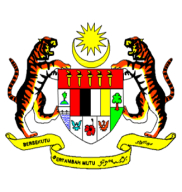 KHUTBAH MULTIMEDIA JAKIM
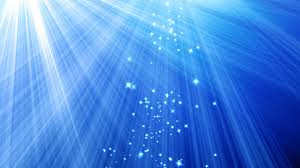 SYAHADAH
أَشْهَدُ أَنْ لآ إِلَهَ إِلاَّ اللهُ وَحْدَهُ لاَ شَرِيْكَ لَهُ،
وَأَشْهَدُ أَنَّ سَيِّدَنَا مُحَمَّدًا عَبْدُ اللهِ وَرَسُوْلُهُ بَلَّغَ الرِّسَالَةَ وَأَدَّى الأَمَانَةَ وَنَصَحَ لِلأُمَّةَ
Aku bersaksi bahawa tiada tuhan yang layak disembah melainkan Allah yang Maha Esa tiada sekutu bagi-Nya; dan 
Aku juga bersaksi bahawa penghulu kami Muhammad SAW adalah hamba-Nya dan Rasul-Nya yang telah menyampaikan risalah tauhid dan amanah serta menasihati ummah
3
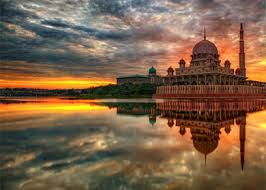 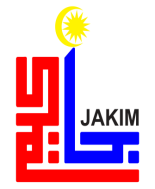 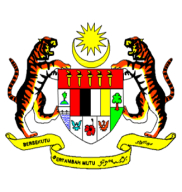 KHUTBAH MULTIMEDIA JAKIM
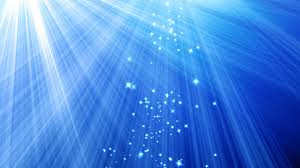 SELAWAT
اَللَّهُمَّ صَلِّ وَسَلِّمْ وَبَارِكْ عَلَى سَيِّدِنَا مُحَمَّدٍ خَاتَمِ الأَنبِياَءِ وَالْمُرْسَلَيْنَ وَعَلَى آلِهِ وَصَحْبِهِ أَجَمِعِيْنَ
Ya Allah, berilah selawat, sejahtera dan keberkatan ke atas penghulu kami Nabi Muhammad SAW penutup para Nabi dan Rasul serta ke atas keluarga dan seluruh sahabat baginda.
4
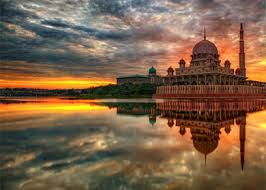 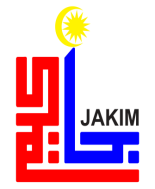 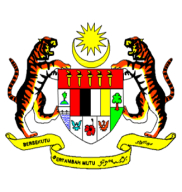 KHUTBAH MULTIMEDIA JAKIM
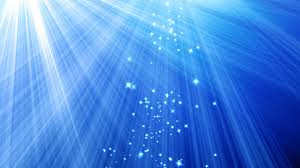 أَمَّـا بَعْـدُ، فَيَـا عِبَـادَ اللهِ، اِتَّقُـواْ اللهَ حَقَّ تُقَـاتِهِ وَلاَ تَمُـوْتُنَّ إِلاَّ وَأَنْتُـمْ مُسْلِمُوْنَ
Seterusnya, wahai hamba Allah, bertaqwalah kamu kepada Allah dengan sebenar-benar taqwa; dan jangan sekali-kali kamu mati melainkan dalam keadaan Islam.
5
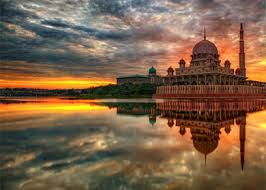 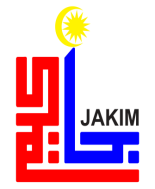 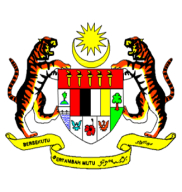 KHUTBAH MULTIMEDIA JAKIM
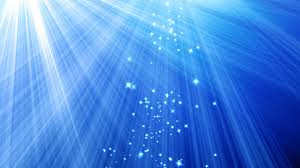 WASIAT TAQWA
marilah sama-sama kita meningkatkan ketakwaan kepada Allah SWT dengan mengerjakan segala perintah-Nya serta menjauhi segala larangan-Nya.
Mudah-mudahan Allah SWT memberkati kehidupan ini dengan nikmat, taufik dan hidayah yang berpanjangan serta beroleh kejayaan di dunia dan di akhirat.
6
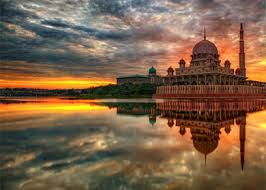 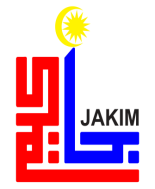 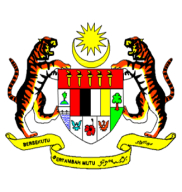 KHUTBAH MULTIMEDIA JAKIM
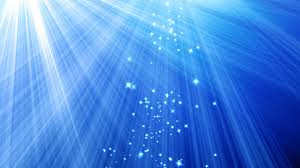 Sempena sambutan 
HARI ORANG KURANG UPAYA (OKU) SEDUNIA 
pada 3 Disember setiap tahun
TAJUK KHUTBAH
KAU INSAN ISTIMEWA
7
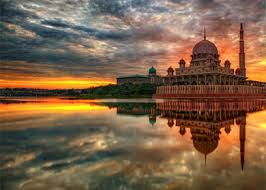 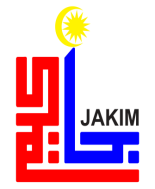 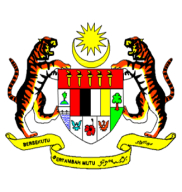 KHUTBAH MULTIMEDIA JAKIM
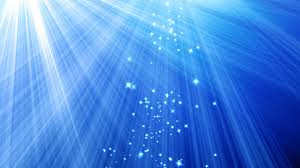 Isu berkaitan Orang Kelainan Upaya (OKU) pernah menjadi perhatian masyarakat.
Kisah pengabaian golongan ini juga pernah menjadi viral dan perbincangan hangat di media massa dan siber.
Apa yang menyedihkan timbul banyak persepsi negatif masyarakat sehingga menyumbang kepada diskriminasi terhadap OKU dari pelbagai aspek termasuk pendidikan, pekerjaan dan kualiti hidup sedangkan mereka juga mempunyai hak untuk hidup sebagaimana insan normal yang lain.
8
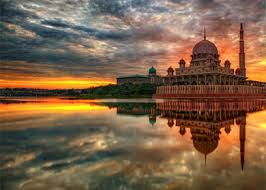 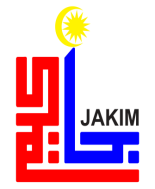 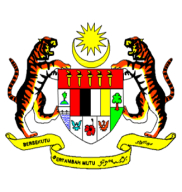 KHUTBAH MULTIMEDIA JAKIM
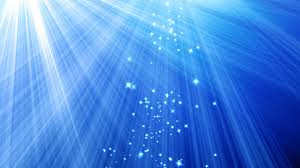 “
Orang Kelainan Upaya sebagai mereka yang mempunyai kekurangan jangka panjang fizikal, mental, intelektual, atau deria yang mana terdapat halangan apabila berinteraksi dengan mereka atau boleh menyekat penyertaan penuh mereka secara normal dalam masyarakat atau sesuatu komuniti.
“
Akta Orang Kurang Upaya 2008 (Akta 685)
9
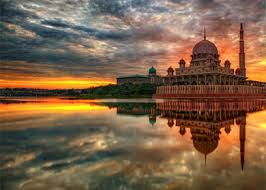 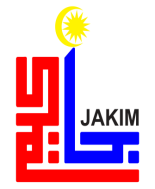 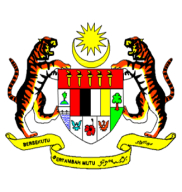 KHUTBAH MULTIMEDIA JAKIM
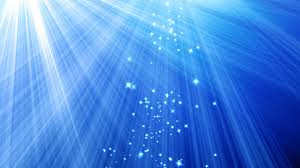 10
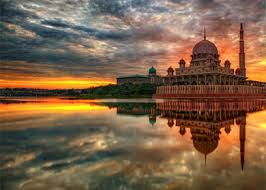 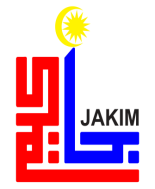 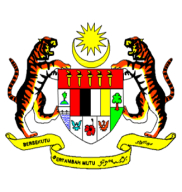 KHUTBAH MULTIMEDIA JAKIM
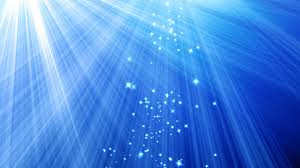 Kelainan upaya ini, boleh terjadi kepada golongan kanak-kanak dan dewasa yang mengalami kecacatan fizikal atau mental disebabkan oleh kemalangan atau sejak lahir.
11
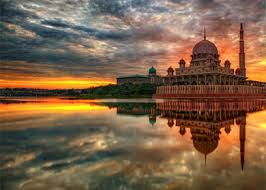 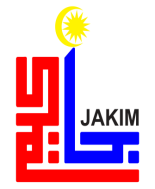 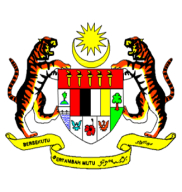 KHUTBAH MULTIMEDIA JAKIM
OKU YANG BERDAFTAR (2012)
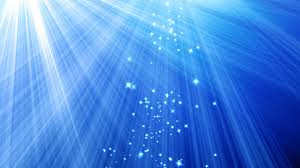 World Health Organisation (WHO), 2014 melaporkan bahawa:
29.7 juta rakyat Malaysia
4.4 juta OKU
berdaftar hanyalah 506, 228 orang
12
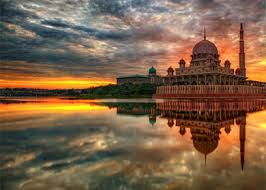 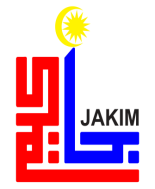 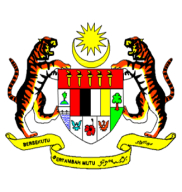 KHUTBAH MULTIMEDIA JAKIM
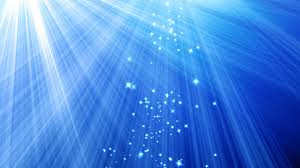 Islam sebagai satu agama yang syumul, tidak pernah meminggirkan komuniti kelainan upaya ini. Walaupun mereka diuji dengan kekurangan fizikal, Islam tetap memberi kedudukan yang istimewa kepada mereka.
ABDULLAH BIN
UMMI MAKTUM
RASULULLAH
SAW
JULAIBIB
13
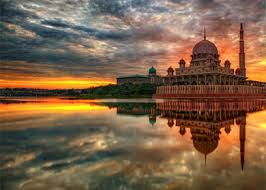 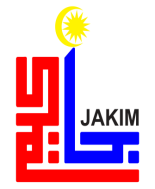 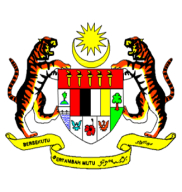 KHUTBAH MULTIMEDIA JAKIM
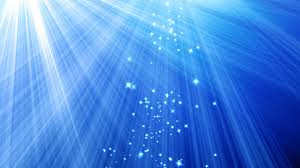 Kisah ini memberi isyarat, betapa Islam meletakkan kemuliaan terhadap kedudukan insan istimewa ini sehingga mendorong mereka untuk menonjolkan potensi diri mencapai kejayaan dalam pelbagai bidang seperti akademik, sukan, ekonomi, kemahiran, pertanian, perniagaan dan sebagainya setanding manusia normal. Namun bagi menggilap potensi mereka, bukan suatu yang mudah. Kerjasama padu semua pihak bermula daripada diri individu, keluarga, masyarakat dan kerajaan amat diperlukan sebagai menghormati kemuliaan tersebut.
14
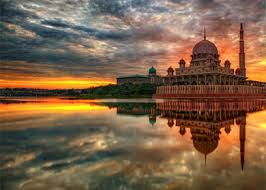 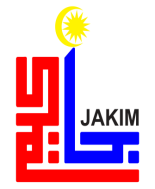 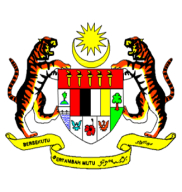 KHUTBAH MULTIMEDIA JAKIM
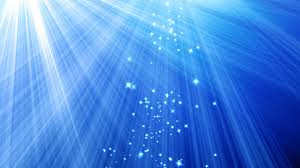 ﮎ ﮏ ﮐ ﮑ ﮒ ﮓ ﮔ ﮕ ﮖ ﮗ ﮘ ﮙ ﮚ ﮛ ﮜ ﮝ ﮞ ﮟ ﮠ
Maksudnya: “Dan sesungguhnya Kami telah memuliakan anak-anak Adam; dan Kami telah beri mereka menggunakan berbagai-bagai kenderaan di darat dan di laut; dan Kami telah memberikan rezeki kepada mereka dari benda-benda yang baik-baik serta Kami telah lebihkan mereka dengan selebih-lebihnya atas banyak makhluk-makhluk yang telah Kami ciptakan.” – Surah al-Israa’ : 70
15
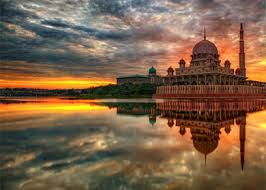 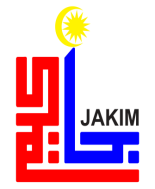 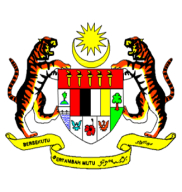 KHUTBAH MULTIMEDIA JAKIM
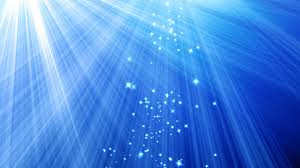 1
sumbangan dalam menjaga kebajikan dan hubungan dengan golongan istimewa
2
3
16
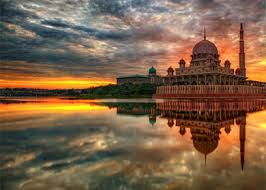 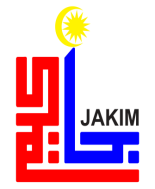 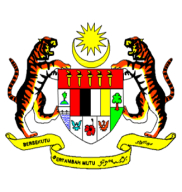 KHUTBAH MULTIMEDIA JAKIM
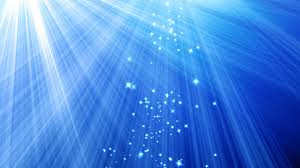 Selari dengan usaha negara kita memacu ke arah negara maju berpendapatan tinggi menjelang 2020, sudah pasti selain sumbangan dan komitmen semua pihak; golongan OKU ini juga termasuk sebagai penyumbang yang boleh menjayakan impian berkenaan. Kita hendaklah percaya bahawa mereka juga ada peranan tersendiri andai diberi peluang dan ruang sewajarnya. 

Mimbar menyeru sidang Jumaat sekalian, marilah kita bersama-sama berganding bahu dalam membela nasib dan masa depan insan istimewa ini. Mereka harus diberi ruang yang luas agar mereka dapat duduk sama rendah dan berdiri sama tinggi dengan orang lain yang sempurna sifatnya. Jika tidak, sudah pasti mereka akan terus tersisih dalam arus pembangunan negara menjelang tahun 2020 nanti.
17
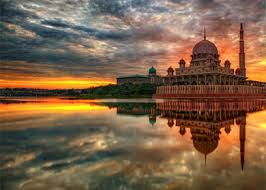 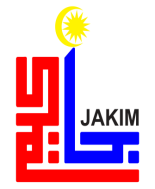 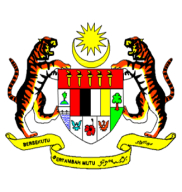 KHUTBAH MULTIMEDIA JAKIM
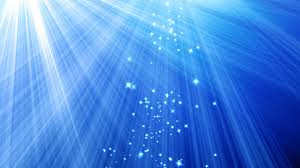 RUMUSAN KHUTBAH
18
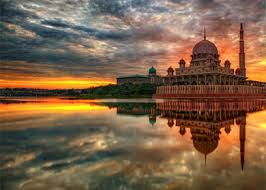 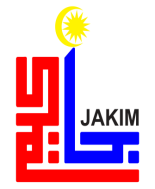 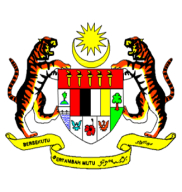 KHUTBAH MULTIMEDIA JAKIM
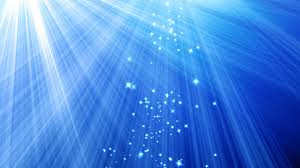 أَعُوْذُ بِاللهِ مِنَ الشَّيْطَانِ الرَّجِيْمِ
ﮟ ﮠ ﮡ ﮢ ﮣ   ﮤ ﮥ ﮦ  ﮧ   ﮨ ﮩ ﮪ ﮫ
Maksudnya: “Bertasbihlah mensucikan nama Tuhanmu Yang Maha Tinggi (dari segala sifat-sifat kekurangan), Yang telah menciptakan (sekalian makhluk-Nya) serta menyempurnakan kejadiannya dengan kelengkapan yang sesuai dengan keadaannya; Dan yang telah mengatur (keadaan makhluk-makhluk-Nya) serta memberikan hidayah petunjuk (ke jalan keselamatannya dan kesempurnaannya). (Surah al-A’laa:1-3)
19
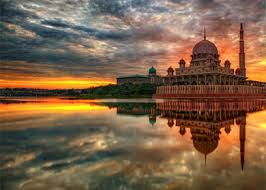 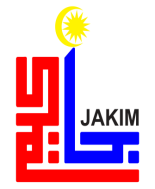 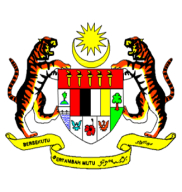 KHUTBAH MULTIMEDIA JAKIM
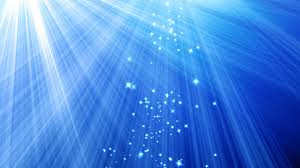 بَارَكَ اللهُ لِيْ وَلَكُمْ بِالْقُرْآنِ الْعَظِيْمِ، وَنَفَعَنِيْ وَإِيَّاكُمْ بِمَا فِيْهِ مِنَ الآيَاتِ وَالذِّكْرِ الْحَكِيْمِ، وَتَقَبَّلَ مِنِّيْ وَمِنْكُمْ تِلاَوَتَهُ إِنَّهُ هُوَ السَّمِيْعُ الْعَلِيْمُ. أَقُوْلُ قَوْلِيْ هَذَا وَأَسْتَغْفِرُ اللهَ الْعَظِيْمَ لِيْ وَلَكُمْ وَلِسَآئِرِ الْمُسْلِمِيْنَ وَالْمُسْلِمَاتِ وَالْمُؤْمِنِيْنَ وَالْمُؤْمِنَاتِ الأَحْيَاءِ مِنْهُمْ وَالأَمْوَاتِ، فَاسْتَغْفِرُوْهُ إِنَّهُ هُوَ الْغَفُوْرُ الرَّحِيْمُ.
20
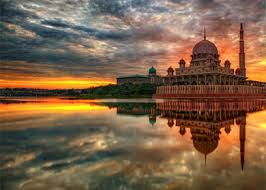 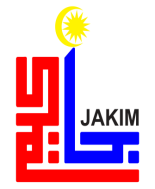 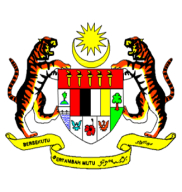 KHUTBAH MULTIMEDIA JAKIM
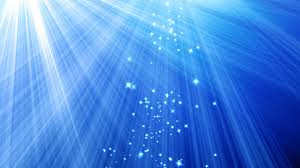 KHUTBAH KEDUA
21
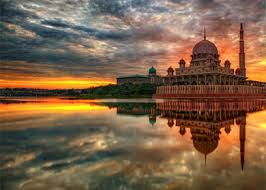 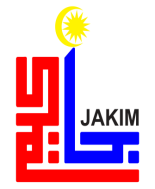 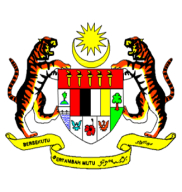 KHUTBAH MULTIMEDIA JAKIM
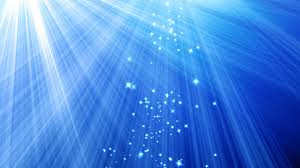 اَلْحَمْدُ لِلّهِ نَحْمَدُهُ وَنَسْتَعِيْنُهُ وَنَسْتَغْفِرُهُ وَنُؤْمِنُ بِهِ وَنَتَوَكَّلُ عَلَيْهِ وَنَعُوْذُُ بِاللهِ مِنْ شُرُوْرِ أَنْفُسِنَا وَمِنْ سَيِّئَاتِ أَعْمَالِنَا. مَنْ يَهْدِهِ اللهُ فَلاَ مُضِلَّ لَهُ وَمَنْ يُضْلِلْهُ فَلاَ هَادِيَ لَهُ.
أَشْهَدُ أَنْ لاَّ اِلَهَ إِلاَّ اللهُ وَحْدَهُ لآ شَرِيْكَ لَهُ، وَأَشْهَدُ أَنَّ سَيِّدَنَا وَنَبِيَّنَا مُحَمَّدًا عَبْدُهُ وَرَسُوْلُهُ سَيِّدُ الْخَلاَئِقِ وَالْبَشَرِ. اَللّهُمَّ صَلِّ وَسَلِّمْ وَبَارِكْ عَلَى سَيِّدِنَا وَنَبِيِّنَا مُحَمَّدٍ وَعَلَى آلِهِ وَأَصْحَابِهِ أَجْمَعِيْنَ.
22
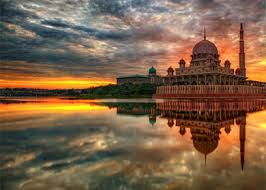 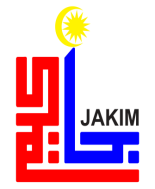 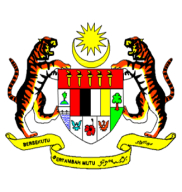 KHUTBAH MULTIMEDIA JAKIM
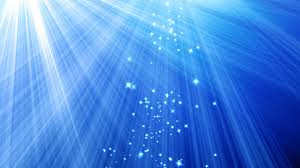 أَمَّا بَعْدُ فَيَا عِبَادَ اللهِ، إِتَّقُوْا اللهَ وَكُوْنُوْا مَعَ الصَّادِقِيْنَ. وَاعْلَمُوْا أَنَّ اللهَ سُبْحَانَهُ وَتَعَالىَ أَمَرَكُمْ بِأَمْرٍ بَدَأَ فِيْهِ بِنَفْسِهِ وَثَنَّى بِمَلآئِكَتِهِ الْمُسَبِّحَةِ بِقُدْسِهِ. فَقَالَ اللهُ تَعَالىَ مُخْبِرًا وَآمِرًا :
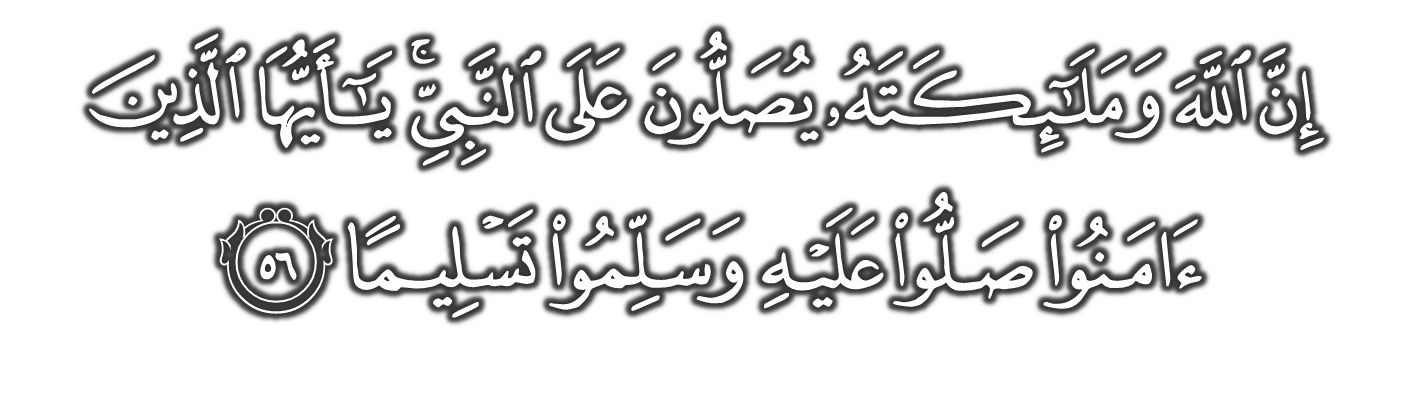 23
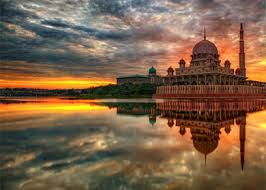 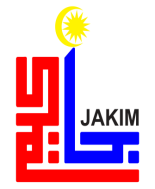 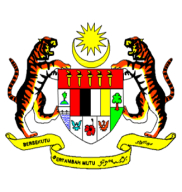 KHUTBAH MULTIMEDIA JAKIM
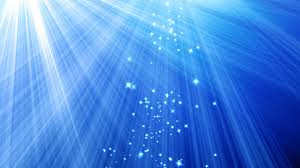 وَارْضَ اللّهُمَّ عَنِ الأَرْبَعَةِ الْخُلَفَاءِ الرَّاشِدِيْنَ سَادَاتِنَا أَبِى بَكْرٍ وَعُمَرَ وَعُثْمَانَ وَعَلِىٍّ بْنِ أَبِى طَالِبٍ، وَعَنْ أَزْوَاجِ نَبِيِّنَا الْمُطَهَّرَاتِ مِنَ الأَدْنَاسِ وَعَنْ أَهْلِ بَيْتِهِ وَقَرَابَتِهِ وَسَائِرِ الصَّحَابَةِ وَالتَّابِعِيْنَ وَمَنْ تَبِعَهُمْ بِإِحْسَانٍ إِلَى يَوْمِ الدِّيْنِ. وَارْضَ عَنَّا بِرَحْمَتِكَ يَا أَرْحَمَ الرَّاحِمِيْنَ.
اَللّهُمَّ اغْفِرْ لِلْمُسْلِمِيْنَ وَالْمُسْلِمَاتِ وَالْمُؤْمِنِيْنَ وَالْمُؤْمِنَاتِ الأَحْيَاءِ مِنْهُمْ وَالأَمْوَاتِ.
24
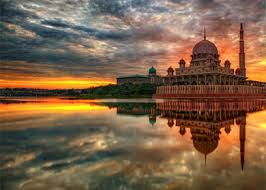 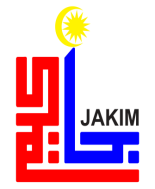 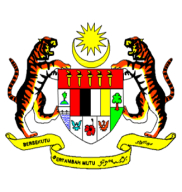 KHUTBAH MULTIMEDIA JAKIM
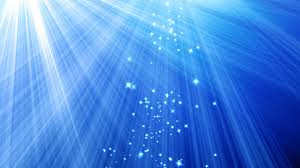 اَللّهُمَّ أَنْزِلِ الرَّحْمَةَ عَلَى السَّلاَطِيْنِ الْكِرَامِ، وَجَمِيْعِ الْمُسْلِمِيْنَ الْعِظَامِ، الَّذِيْنَ قَضَوْا بِالْحَقِّ وَبِهِ كَانُوْا يَعْدِلُوْنَ. اَللّهُمَّ أَنْزِلِ الرَّحْمَةَ وَالسَّكِيْنَةَ وَالسَّلاَمَةَ وَالْعَافِيَةَ عَلَى مَلِكِنَا، سري فادوك بضيندا يغ دفرتوان اضوغ مَوْلاَنَا الْمَلِكُ الْمُعْتَصِمُ بِا اللهِ مُحِبُّ الدِّيْنِ توانكو الْحَاجَّ عَبْدَ الْحَلِيْمِ مُعَظَّمْ شَاهُ إِبْنَ الْمَرْحُوْمِ اَلْسُّلْطَانِ بَدْلِي شَاهُ، راج فرمايسوري اضوغ سلطانة حاجة حامينة وعلى فوتري٢ سرتا قرابة٢ دراج  سكالين.
25
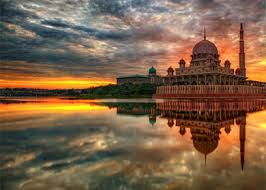 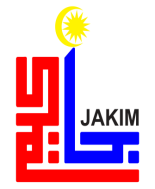 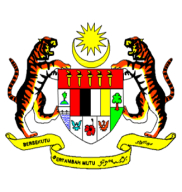 KHUTBAH MULTIMEDIA JAKIM
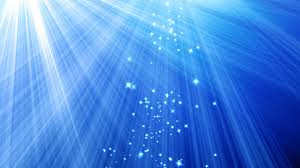 اَللّهُمَّ اجْعَلْ مَالِيْزِيَا وَسَائِرَ بِلاَدِ الْمُسْلِمِيْنَ طَيِّبَةً آمِنَةً مُطْمَئِنَّةً رَخِيَّةً. يا الله، يا توهن كامي، كامي مموهون اضر دغن رحمة دان فرليندوغنمو، نضارا كامي اين دان سلوروه رعيتث دككلكن دالم كأمانن دان كسجهتراءن، تانمكنله راسا كاسيه سايغ دانتارا كامي، ككلكنله فرفادوان دكلاغن كامي، سموض دغنث كامي سنتياس هيدوف أمان داماي، معمور دان سلامت سفنجغ زمان.
26
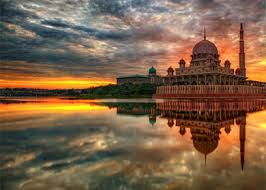 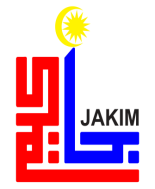 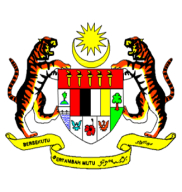 KHUTBAH MULTIMEDIA JAKIM
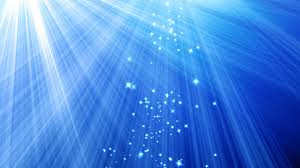 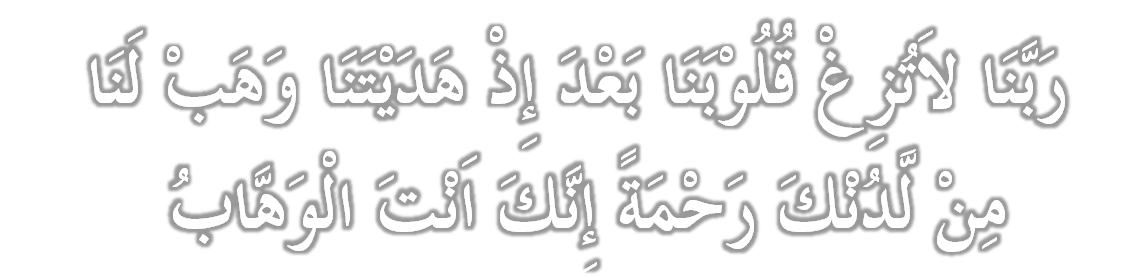 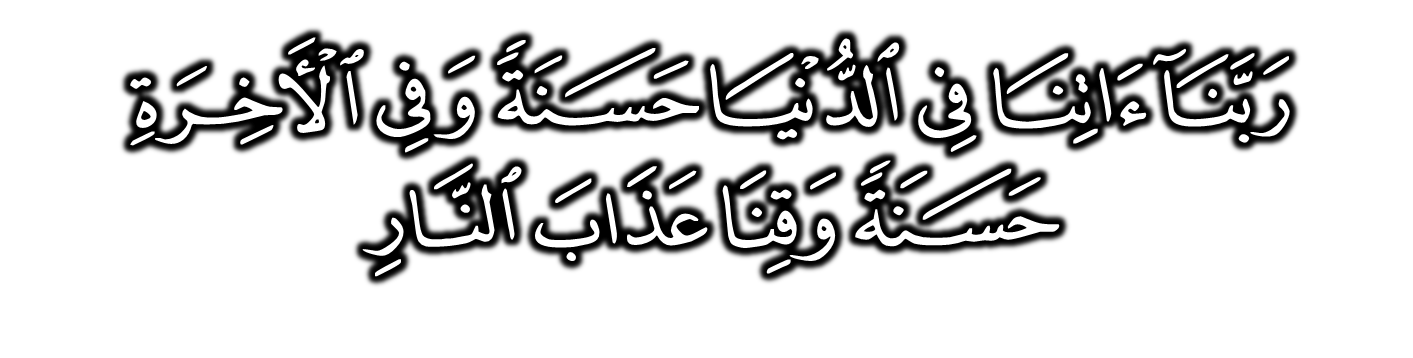 27
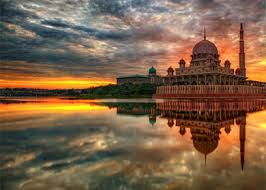 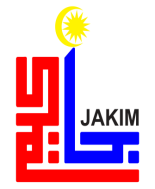 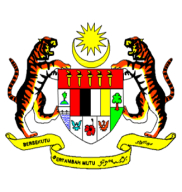 KHUTBAH MULTIMEDIA JAKIM
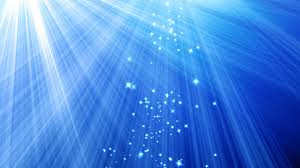 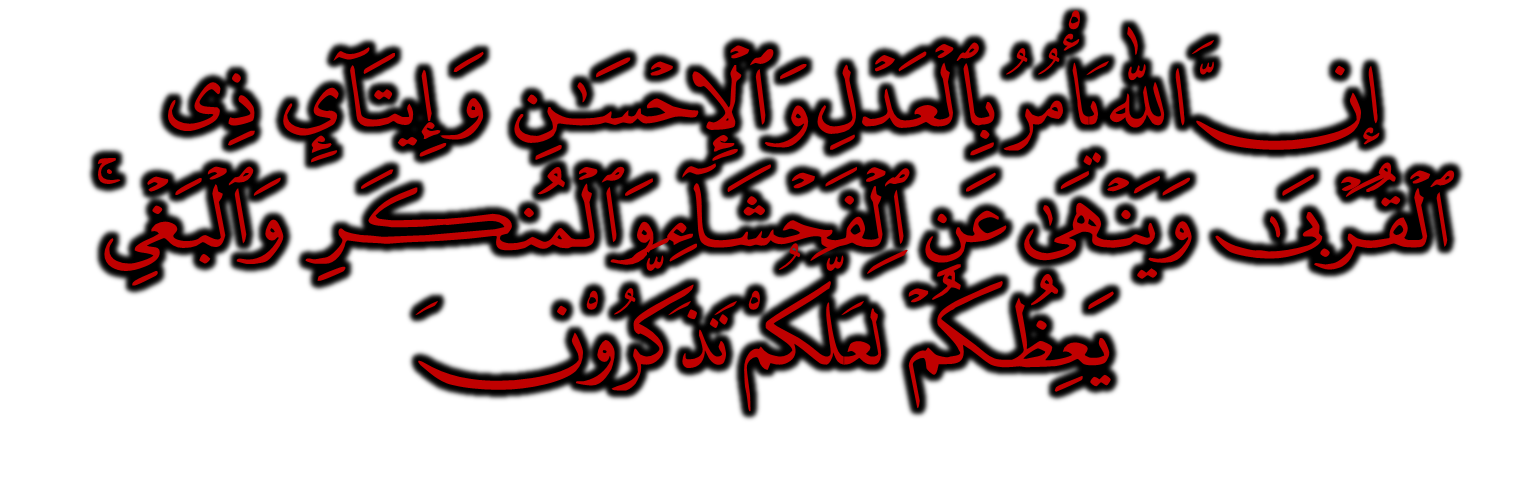 فَاذْكُرُوا اللهَ الْعَظِيْمَ يَذْكُرْكُمْ وَاشْكُرُوهُ عَلَى نِعَمِهِ يَزِدْكُمْ وَاسْأَلُوهُ مِنْ فَضْلِهِ يُعْطِكُمْ وَلَذِكْرُ اللهِ أَكْبَرُ، وَاللهُ يَعْلَمُ مَا تَصْنَعُونَ.
28